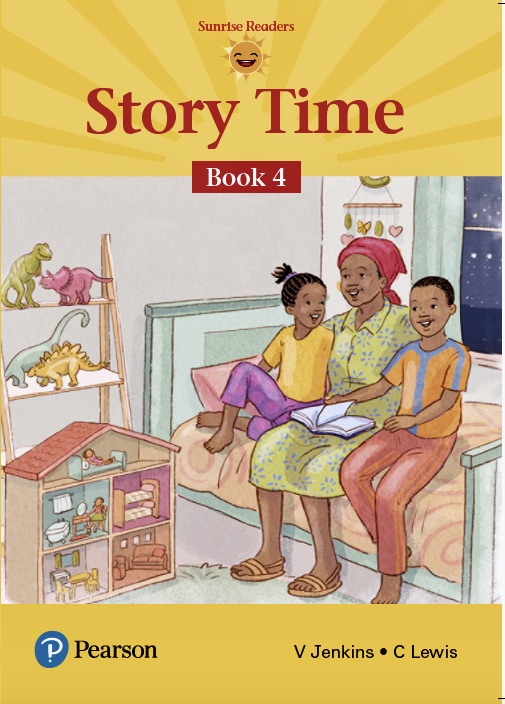 How to use this book:   Story Time
If the title of the book is Story Time, what do you think this book will be about?

The following pictures show some of the stories in this book.
Teachers and parents may want to ask the children who and what they see in the pictures, and what they think the stories will be about.
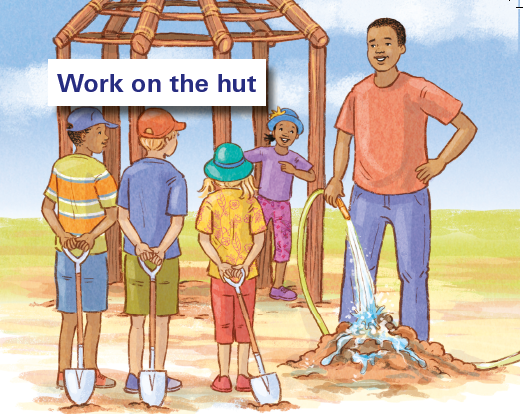 Page   5.
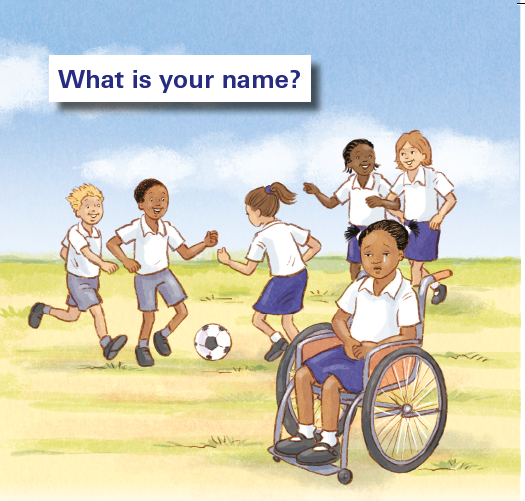 Page 15.
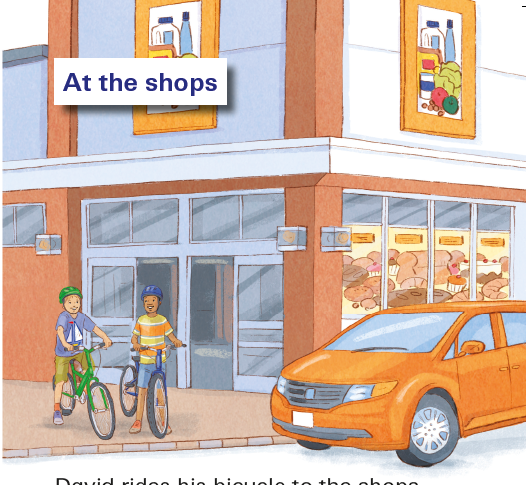 Page 19.
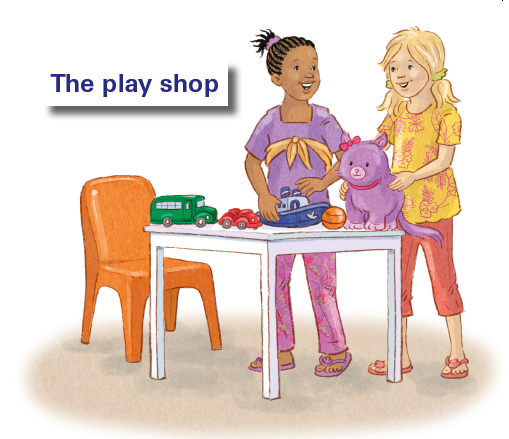 Page 22.
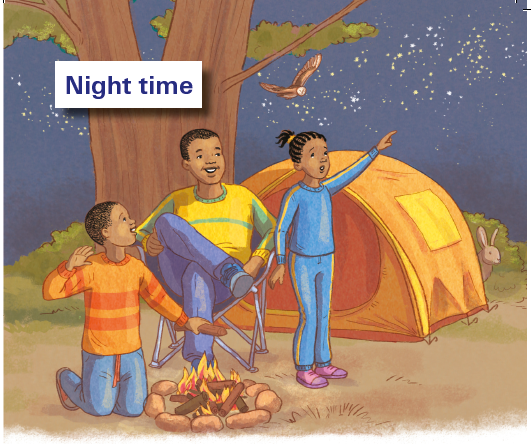 Page 25.
Page 27.
Page 31
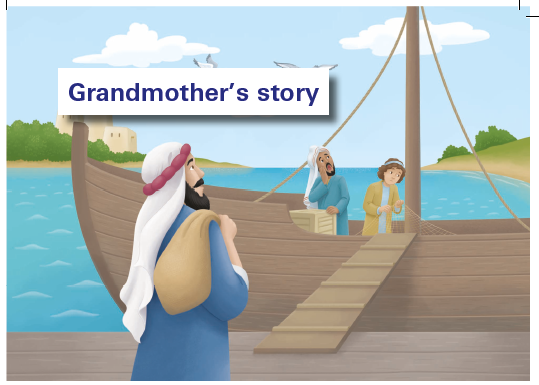 Page 31
Page 47
Page 31
Sunrise Readers Book 4  Story Time
Page 8 Work Sheet
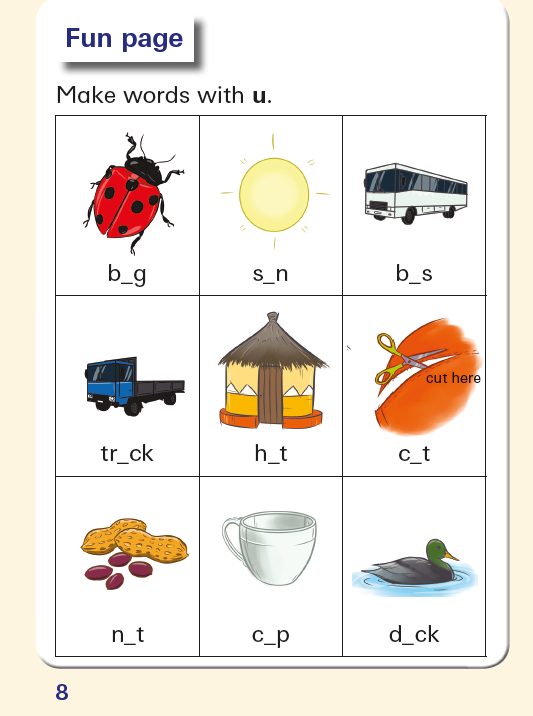 Sunrise Readers Book 4  Story TimePage 30 Work Sheet
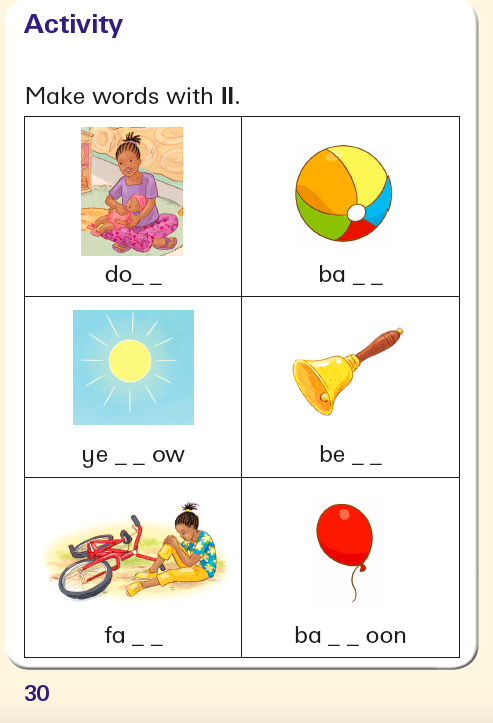 Page 52
Fun on a rainy day!
Page53
Animals: Can you say the animal’s names?
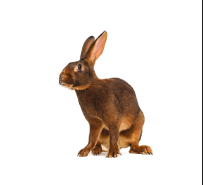 Page 54
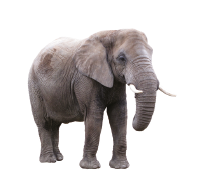 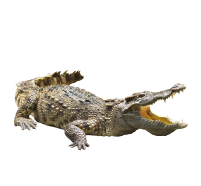